Kaluza-Klein Electroweak Dark matter
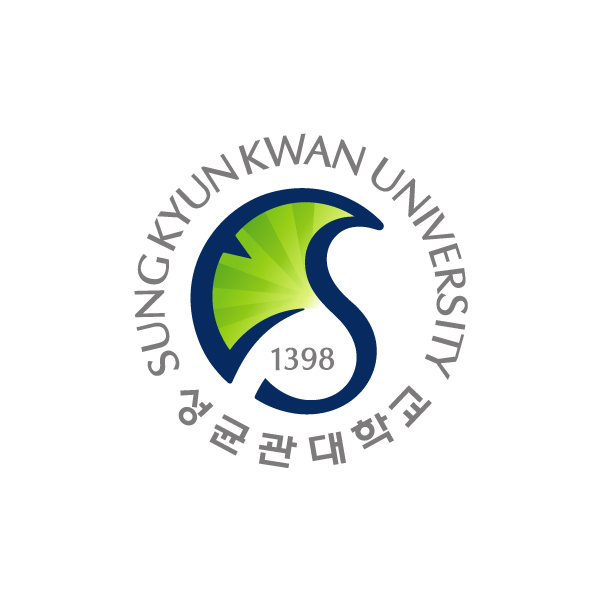 Dong Woo Kang (SKKU)
T. Flacke, DWK, K. C. Kong, 
G. M. Mohlabeng, S. C. Park
arXiv:1503.xxxxx
Exploring the Dark Sector 2015
1
Outline
UED review
Model setup
Phenomenology and precision test
Electroweak precision test
Dilepton resonance at the LHC
Relic abundance of electroweak KK DM
Conclusions
Exploring the Dark Sector 2015
2
Universal Extra Dimension model
KK-parity
Exploring the Dark Sector 2015
3
Kaluza-Klein Parity
KK-parity
Exploring the Dark Sector 2015
4
“Minimal” Universal Extra Dimension model
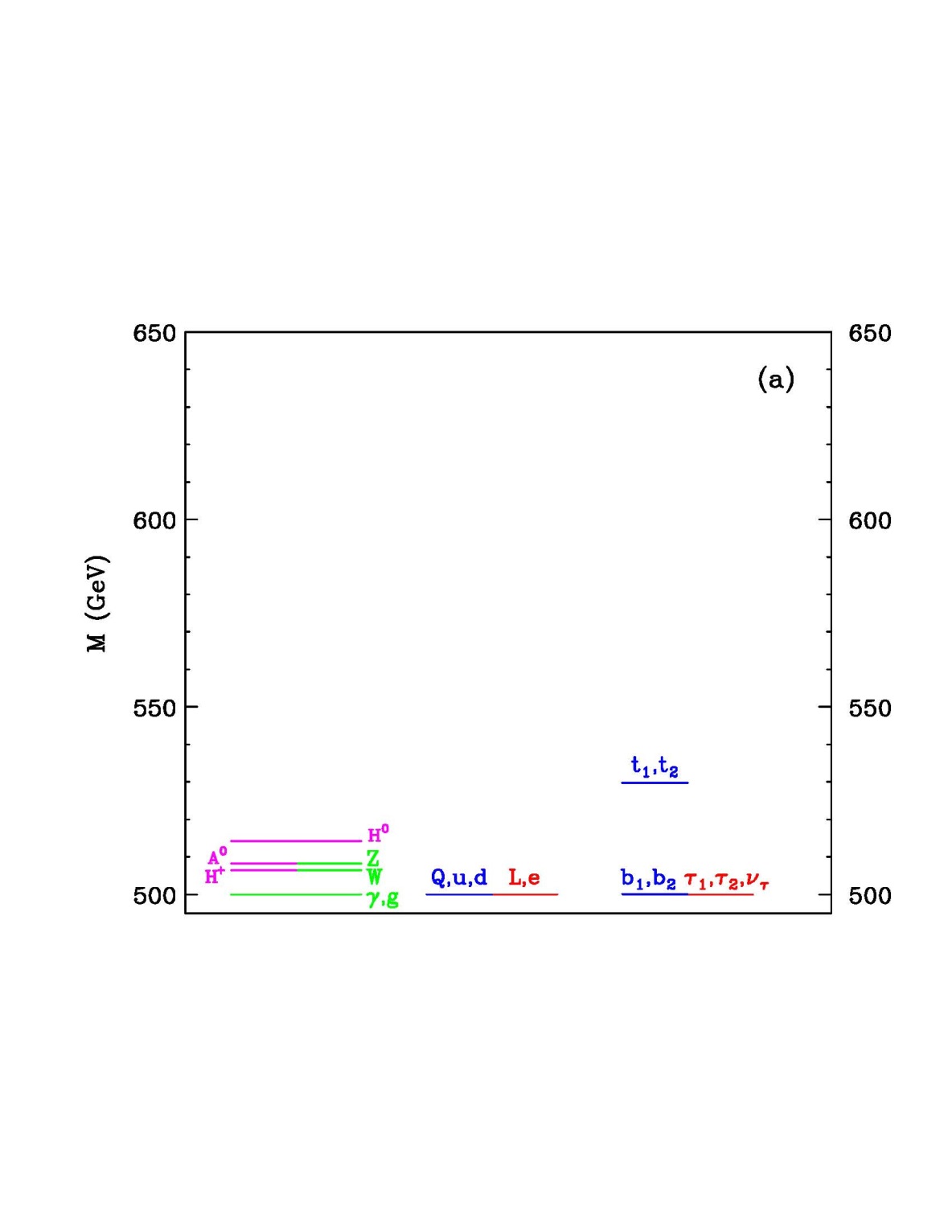 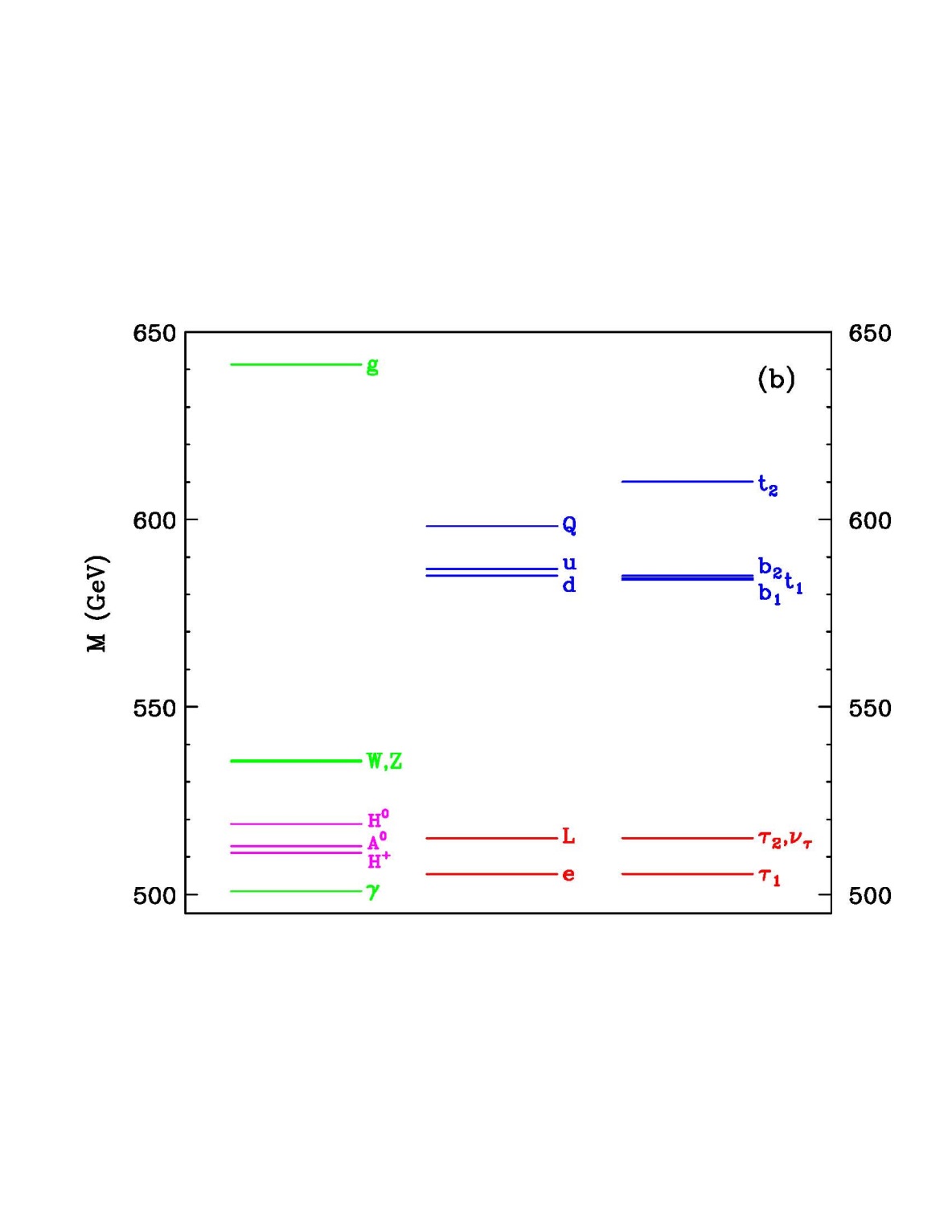 [Cheng, Matchev, Schmaltz, (2002)]
Tree level
1-loop level
Exploring the Dark Sector 2015
5
General UED action
5D Bulk UED action
[Flacke, Kong, Park, (2013)]
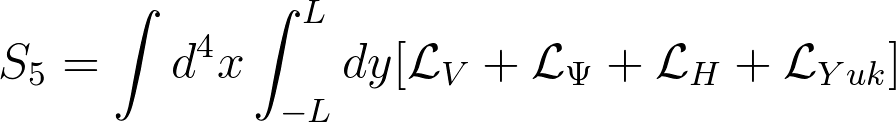 Gauge
Fermion
Higgs
Yuakawa
Boundary Localized Kinetic Terms
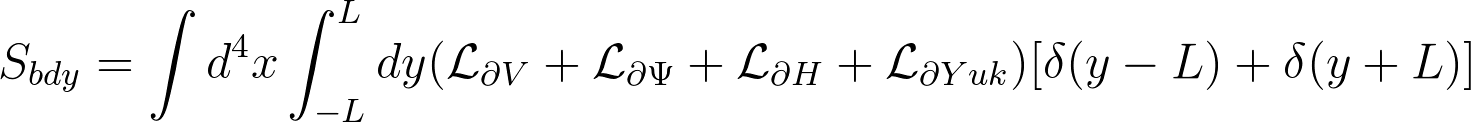 KK-parity
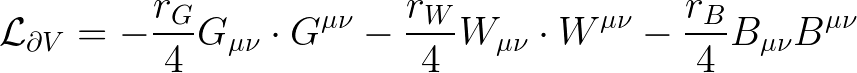 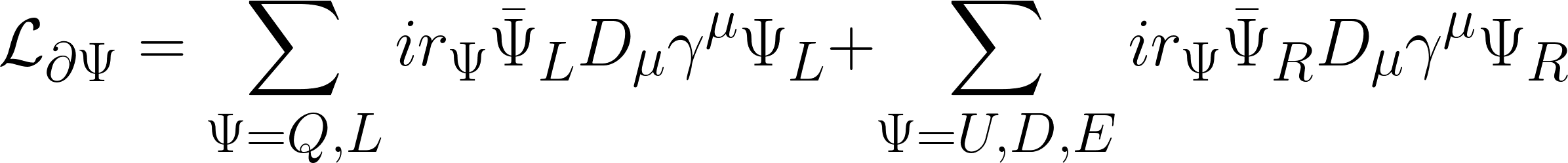 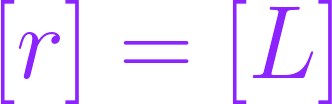 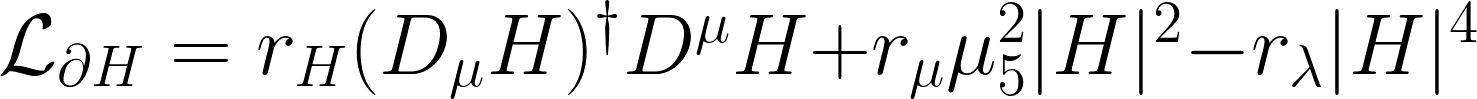 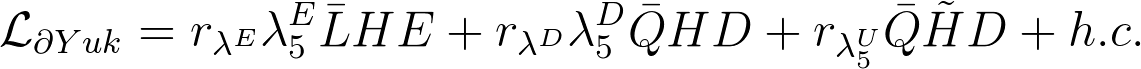 Exploring the Dark Sector 2015
6
[Speaker Notes: S_{5}=\int d^{4}x\int_{-L}^{L}dy[\mathcal{L}_{V}+\mathcal{L}_{\Psi}+\mathcal{L}_{H}+\mathcal{L}_{Yuk}]
S_{bdy}=\int d^{4}x\int_{-L}^{L}dy(\mathcal{L}_{\partial V}+\mathcal{L}_{\partial \Psi}+\mathcal{L}_{\partial H}+\mathcal{L}_{\partial Yuk})[\delta(y-L)+\delta(y+L)]
\mathcal{L}_{\partial V}=-\frac{r_{G}}{4}G_{\mu\nu}\cdot G^{\mu\nu}-\frac{r_{W}}{4}W_{\mu\nu}\cdot W^{\mu\nu}-\frac{r_{B}}{4}B_{\mu\nu} B^{\mu\nu}
\mathcal{L}_{\partial \Psi}=\sum_{\Psi=Q,L}ir_{\Psi}\bar{\Psi}_{L}D_{\mu}\gamma^{\mu}\Psi_{L}+\sum_{\Psi=U,D,E}ir_{\Psi}\bar{\Psi}_{R}D_{\mu}\gamma^{\mu}\Psi_{R}
\mathcal{L}_{\partial H}=r_{H}(D_{\mu}H)^{\dagger}D^{\mu}H+r_{\mu}\mu_{5}^{2}|H|^{2}-r_{\lambda}|H|^{4}
\mathcal{L}_{\partial Yuk}=r_{\lambda^{E}}\lambda_{5}^{E}\bar{L}HE+r_{\lambda^{D}}\lambda_{5}^{D}\bar{Q}HD+r_{\lambda_{5}^{U}}\bar{Q}\tilde{H}D+h.c.

\mathcal{L}_{V}=\sum_{\mathcal{A}}^{G,W,B}-\frac{1}{4}\mathcal{A}^{MN}\cdot \mathcal{A}_{MN}]
Example1. Split UED
[Park, Shu, (2009)]
5D Bulk UED action
[Chen, Nojiri, Park, Shu, Takeuchi (2009)]
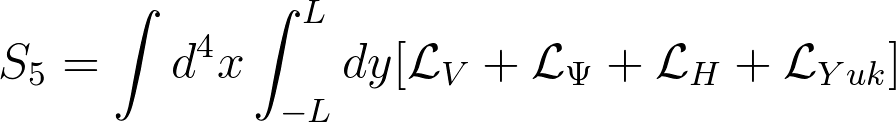 [Kong, Park, Rizzo(2010)]
Gauge
Fermion
Higgs
Yuakawa
Fermion Lagrangian
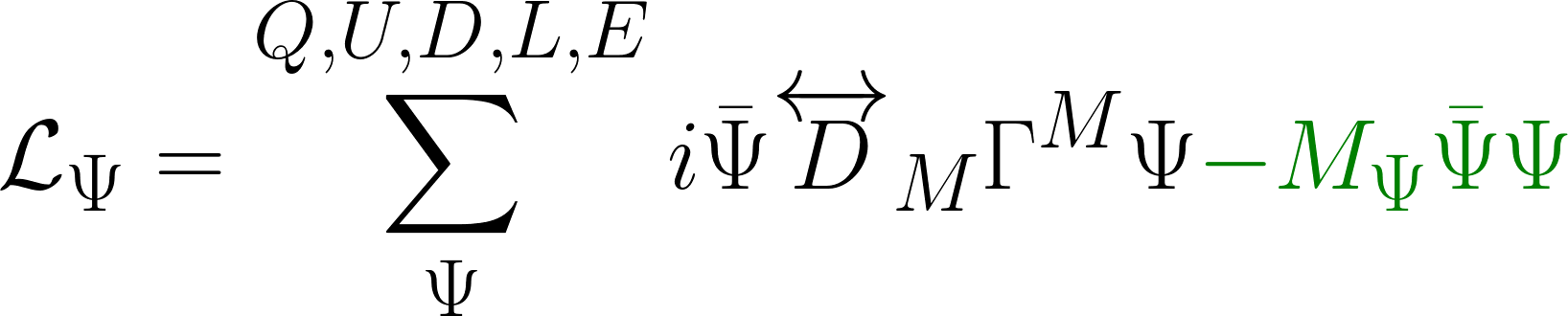 Bulk mass term
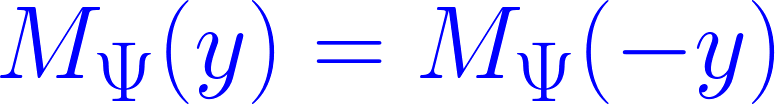 Boundary terms
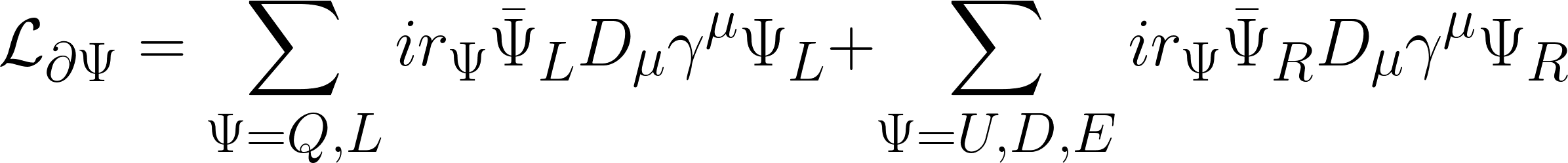 Universal boundary parameter
Exploring the Dark Sector 2015
7
[Speaker Notes: \mathcal{L}_{\Psi}=\sum_{\Psi}^{Q,U,D,L,E}i\bar{\Psi}\overleftrightarrow{D}_{M}\Gamma^{M}\Psi]
Example1. Split UED
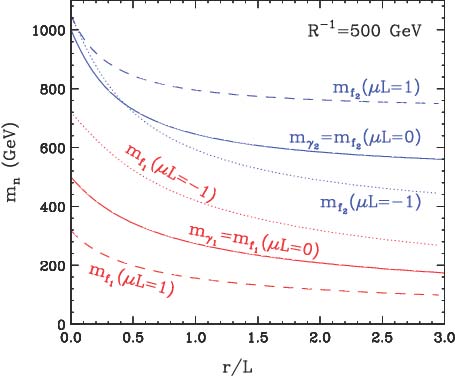 Mass splitting between KK quarks and KK leptons gives good fit for PAMELA cosmic ray measurement.
[Chen, Nojiri, Park, Shu, Takeuchi (2009)]
[Kong, Park, Rizzo(2010)]
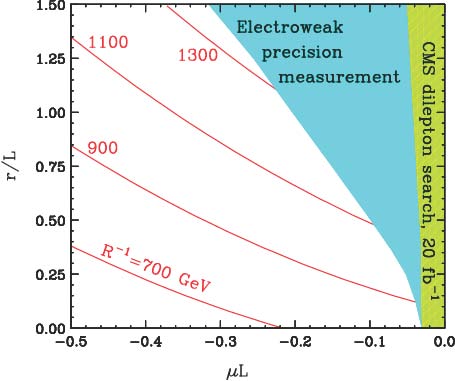 [Kong, Park, Rizzo(2010)]
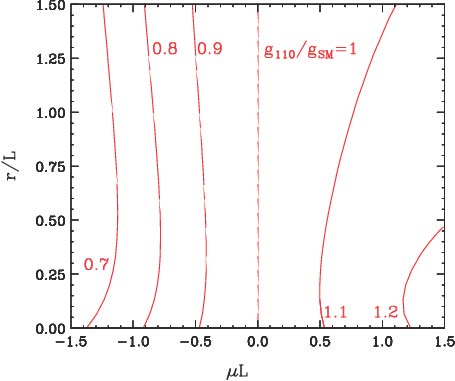 Exploring the Dark Sector 2015
8
Example2. non-minimal UED
5D Bulk UED action
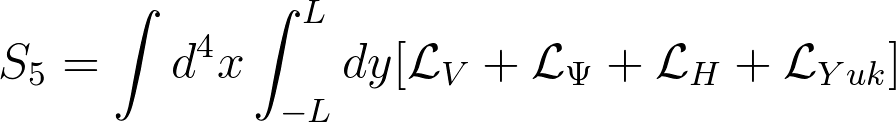 [Flacke, Menon, Phalen (2008)]
Gauge
Fermion
Higgs
Yuakawa
Boundary terms
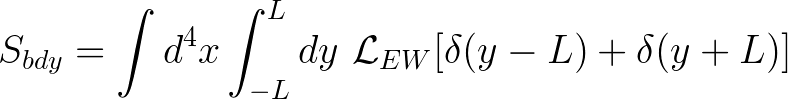 KK-parity
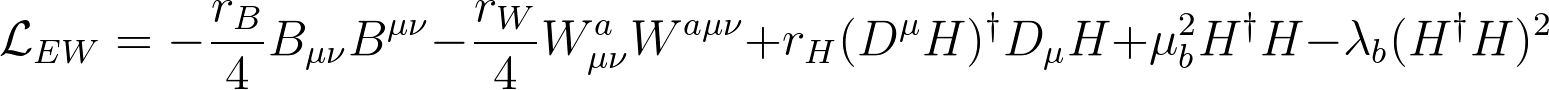 [Flacke, Menon, Sulivan (2012)]
Exploring the Dark Sector 2015
9
Our model set up
UED bulk action + BLKT of electroweak gauge sector







In our analysis, we neglect the BLKTs of Higgs for simplicity. But if we turn on the Higgs BLKTs, KK Higgs can become LKP in some parameter space.
We set BLKT at the electroweak scale, not at the Cut-off scale.
In MUED, there is no BLKT but one-loop contribution plays a role as boundary localized term.
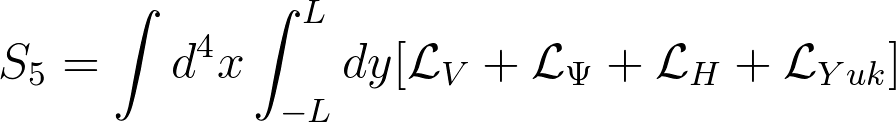 Gauge
Fermion
Higgs
Yuakawa
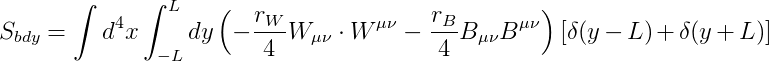 Boundary parameters
Exploring the Dark Sector 2015
10
Mass spectrum KK level-1
The lightest mass eigenstate
Heavy mass eigenstate
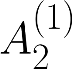 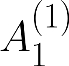 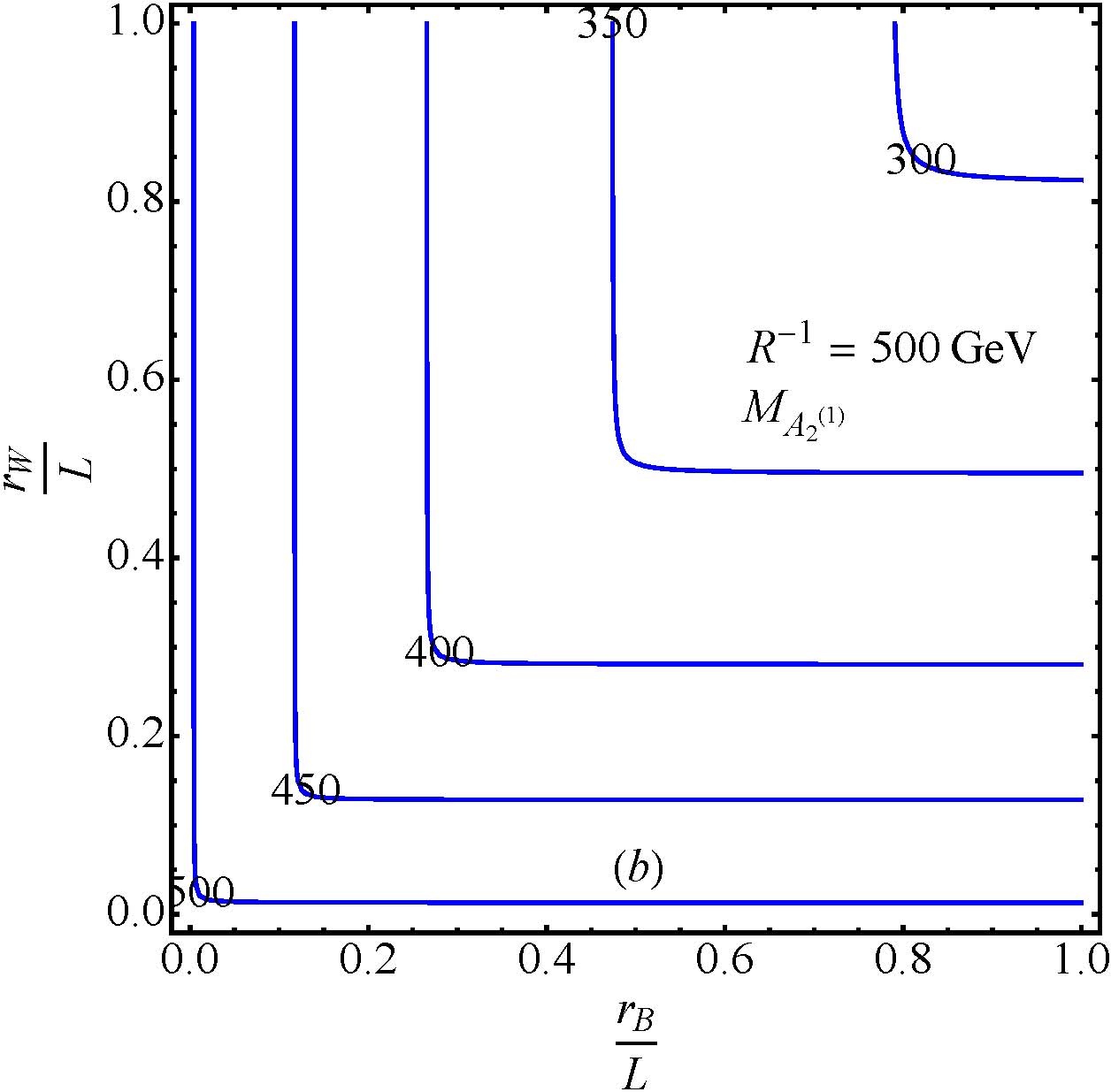 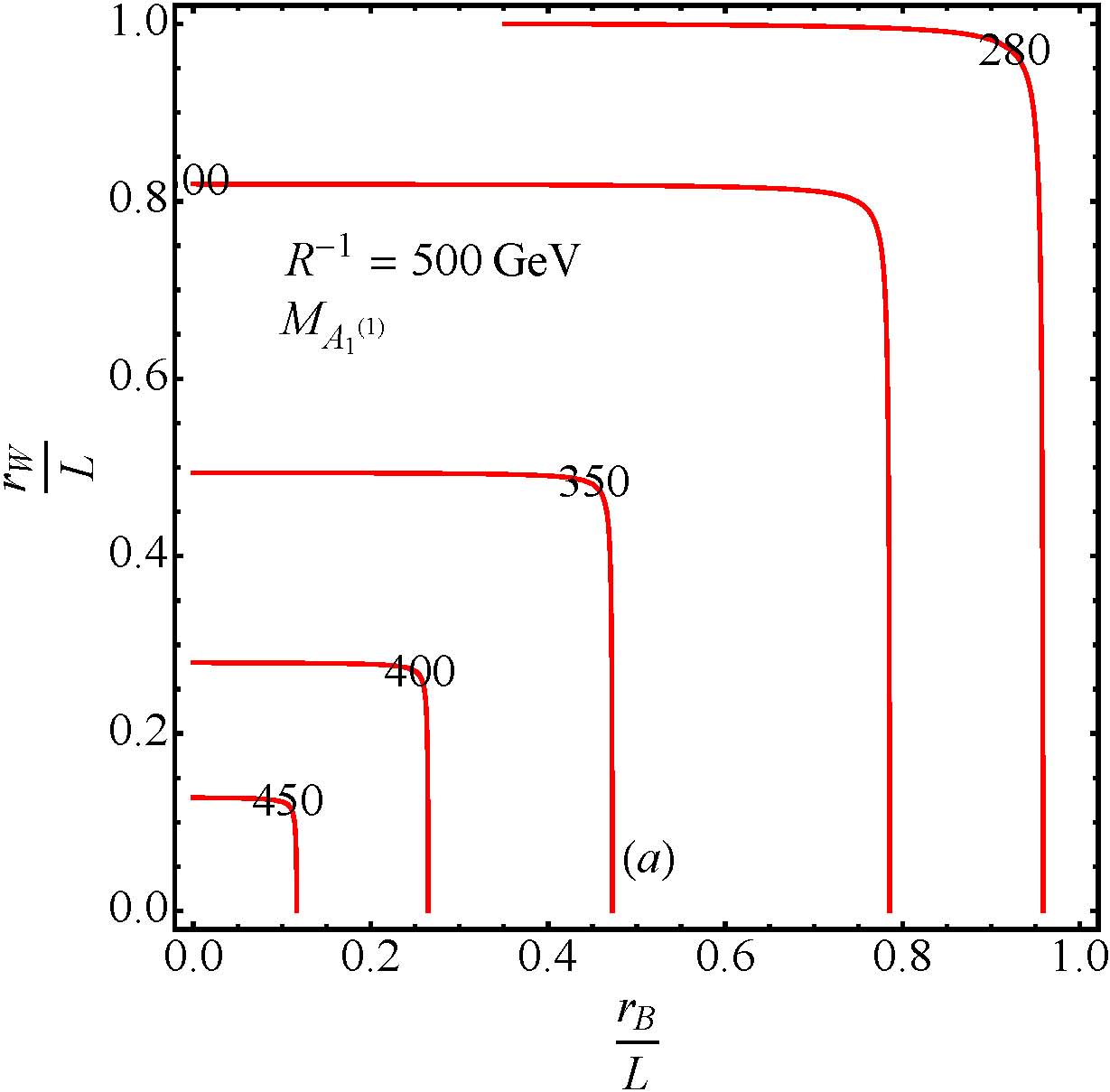 Exploring the Dark Sector 2015
11
KK mixing angle
1st KK mixing angle
2nd KK mixing angle
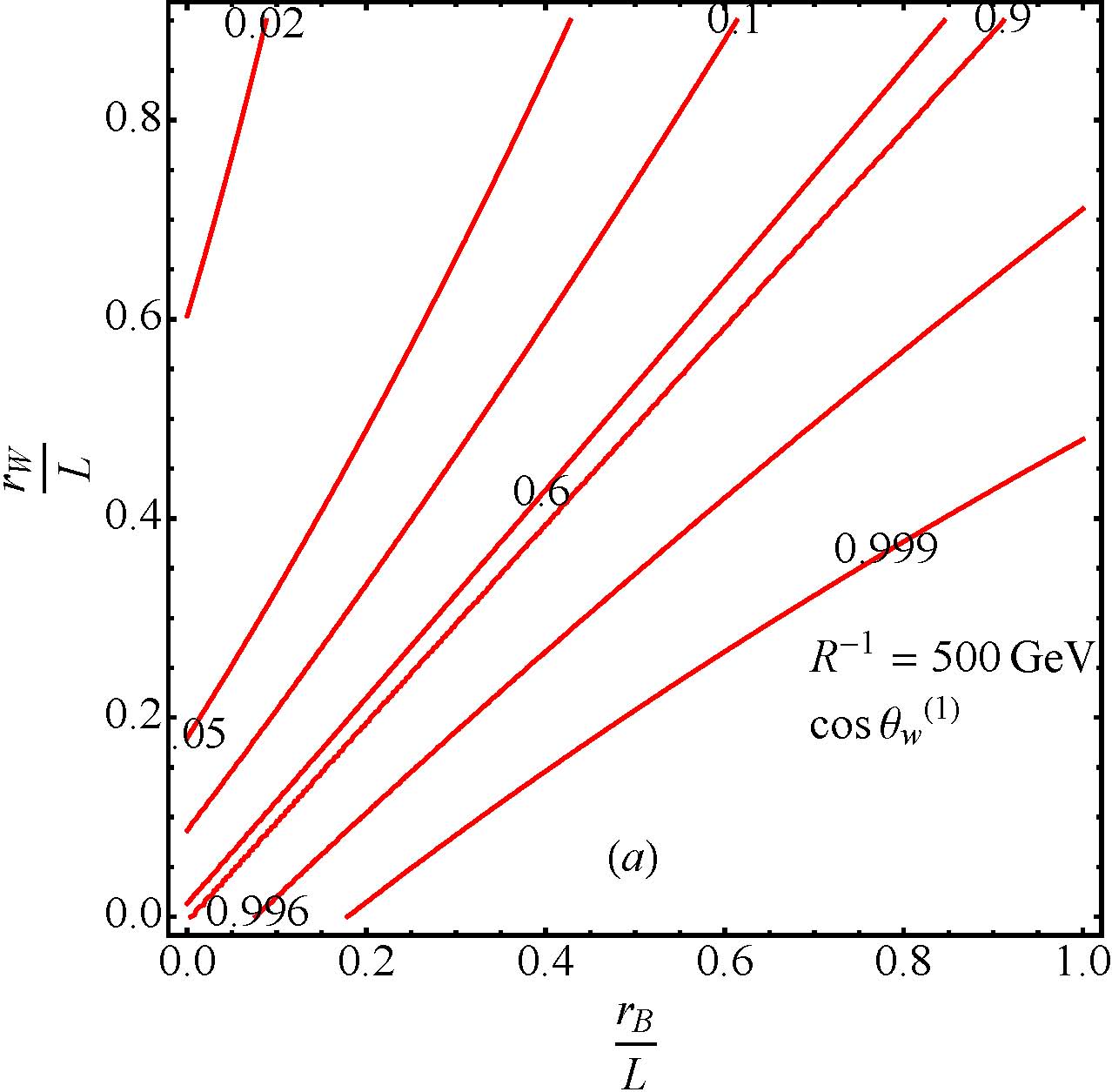 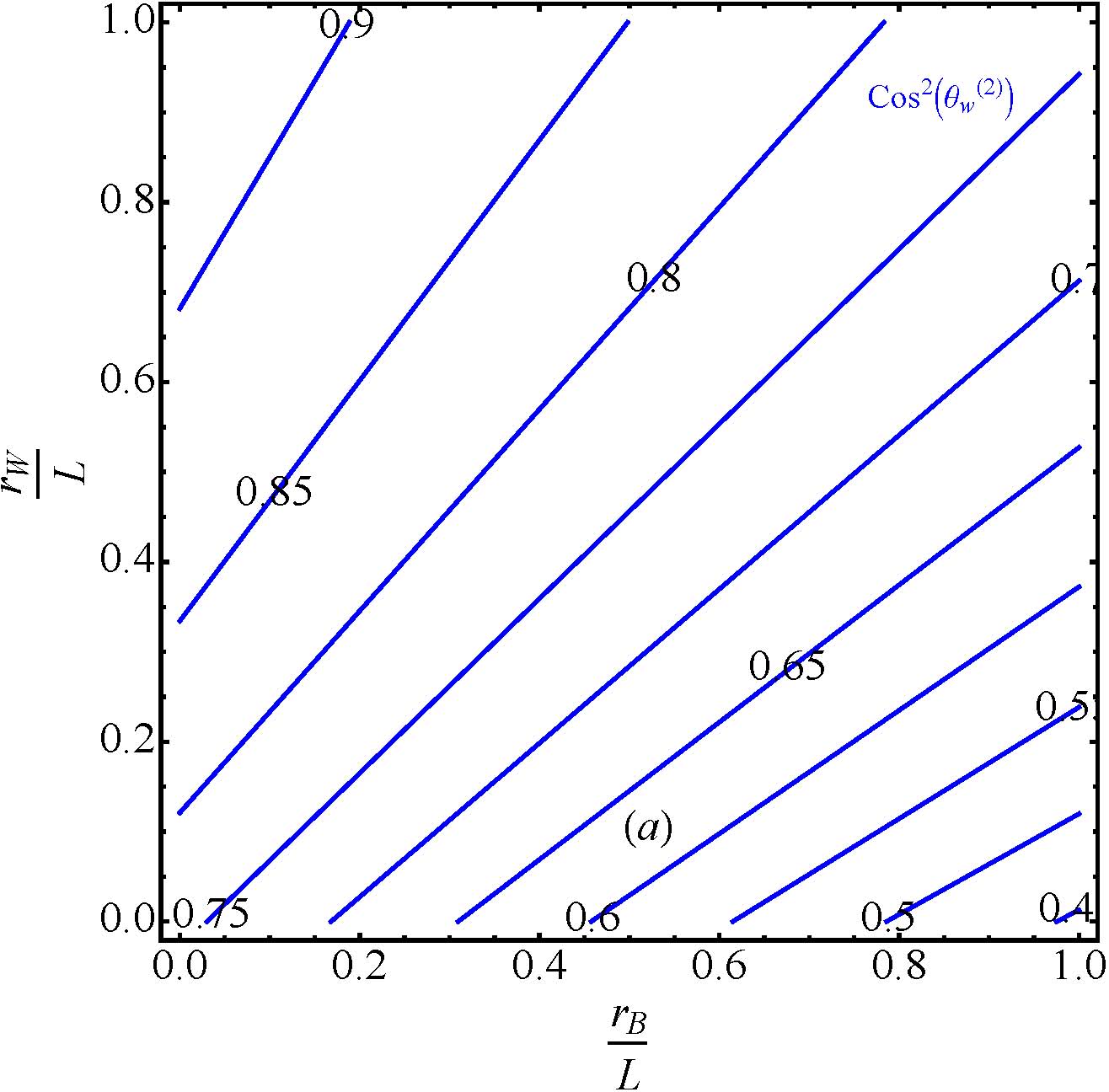 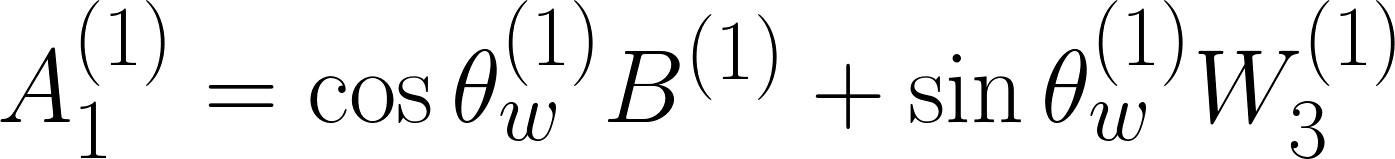 Exploring the Dark Sector 2015
12
Effective Couplings
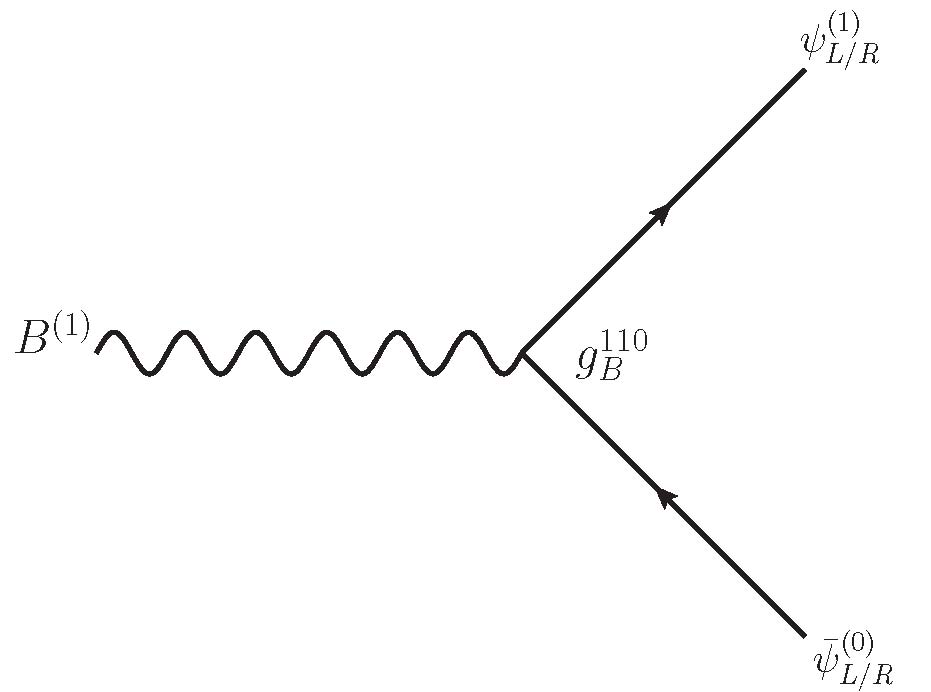 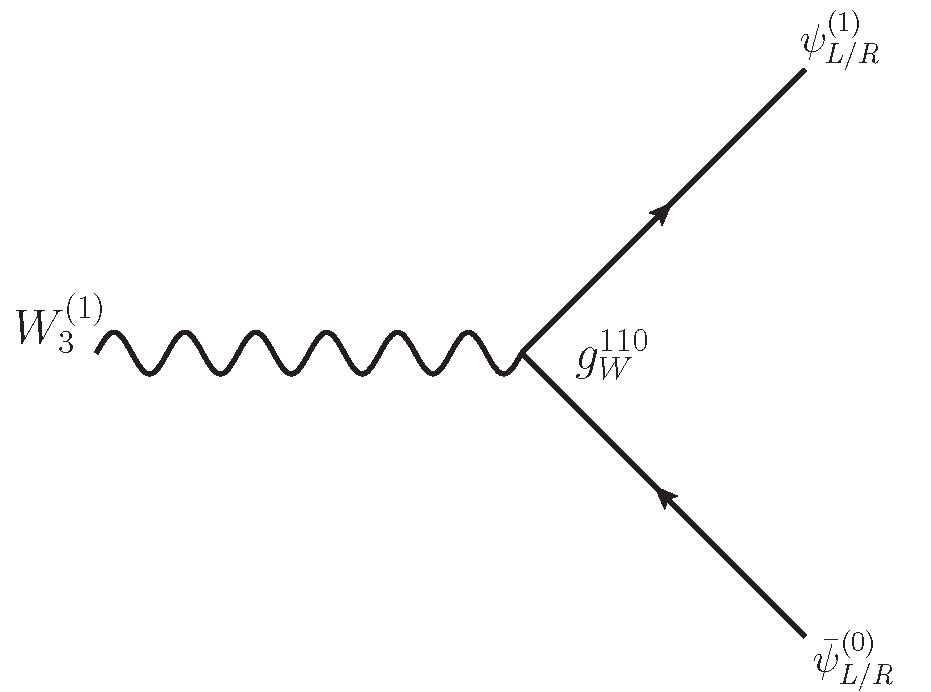 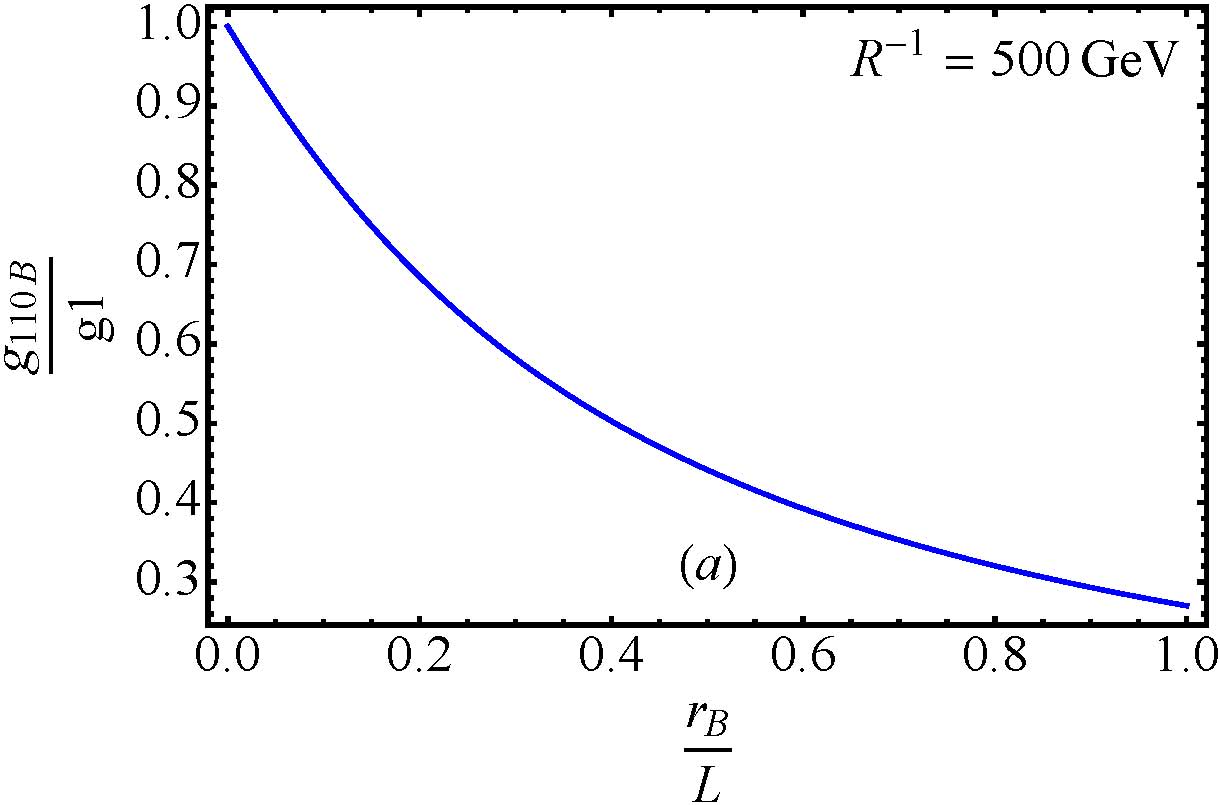 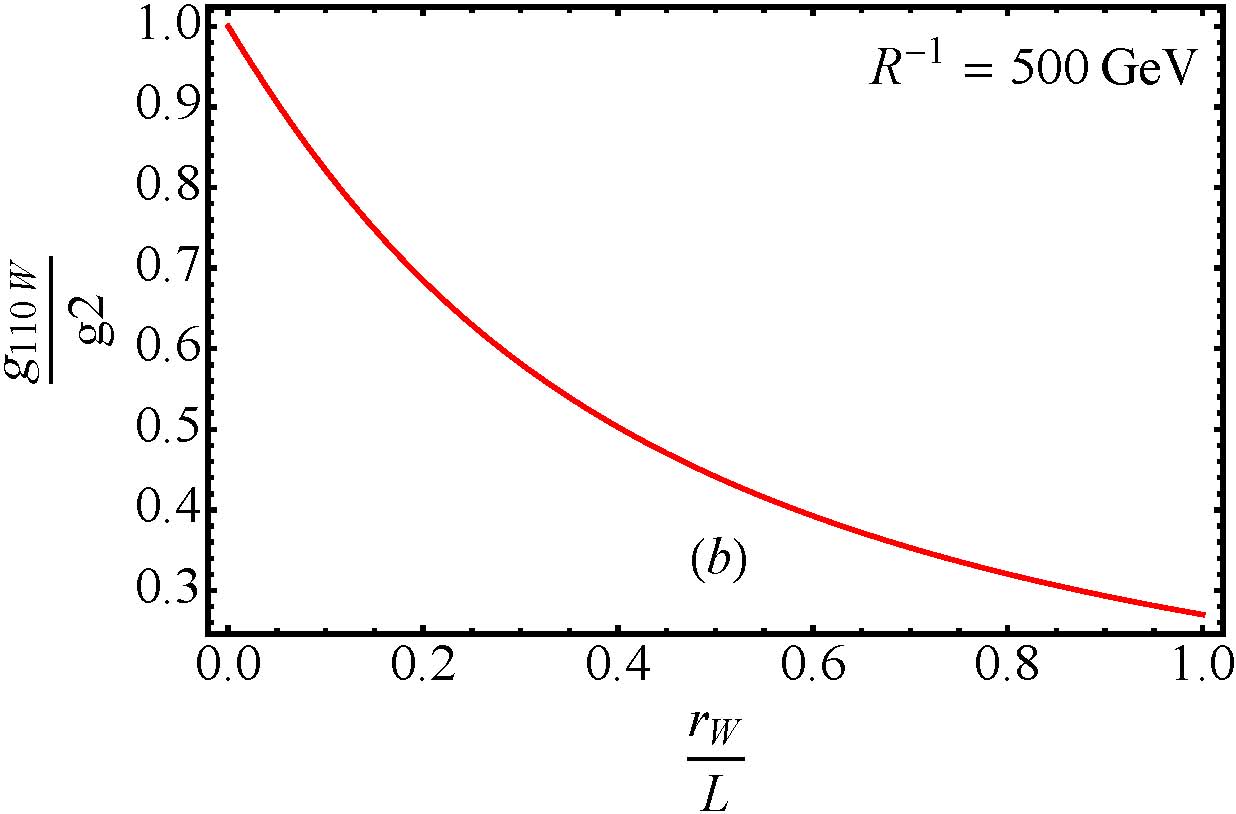 Exploring the Dark Sector 2015
13
Phenomenology and precision test
Electroweak precision test
Even numbered KK gauge boson affect the four Fermi interactions.

Collider searches
2nd KK gauge boson resonance searches.

Relic density
Upper bound from DM relic abundance.
Exploring the Dark Sector 2015
14
EWPT 4 Fermi operators
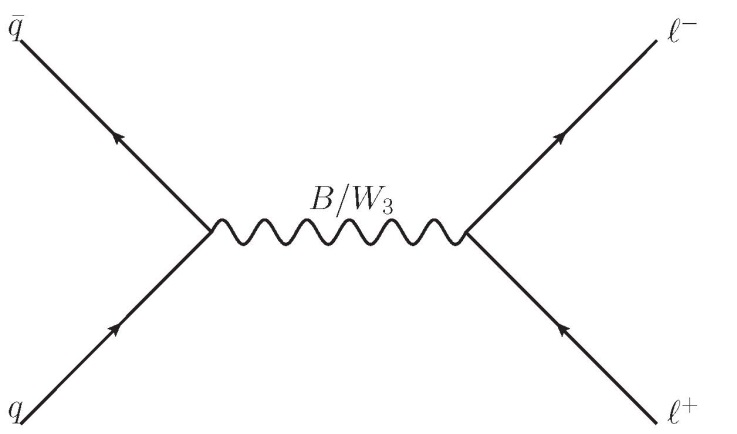 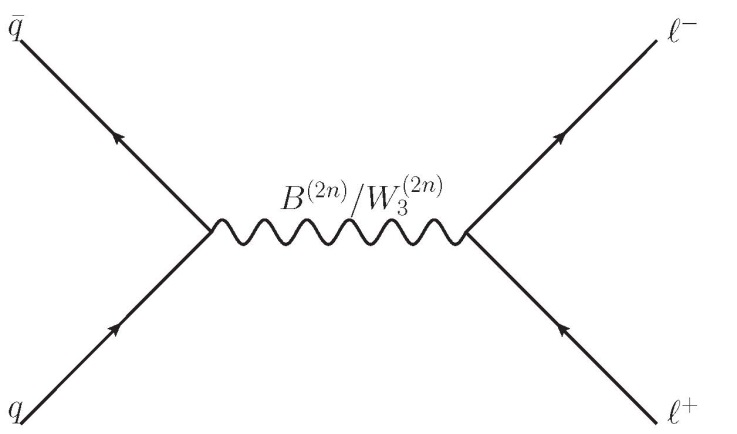 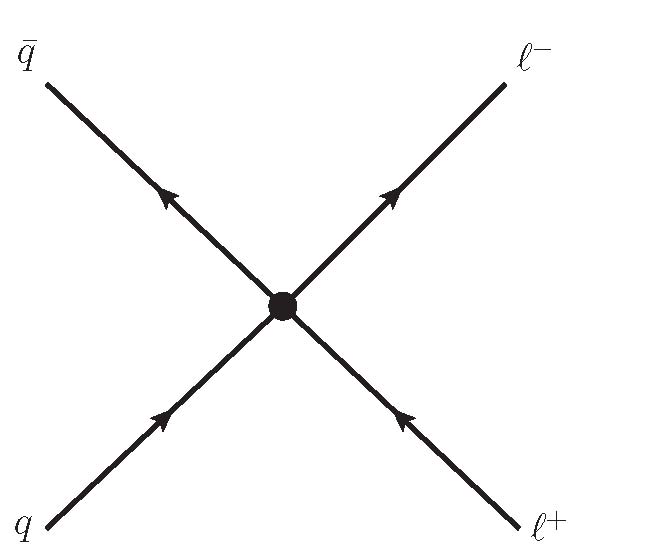 Exploring the Dark Sector 2015
15
EWPT 4 Fermi operators
[Huang, Kong, Park (2012)]
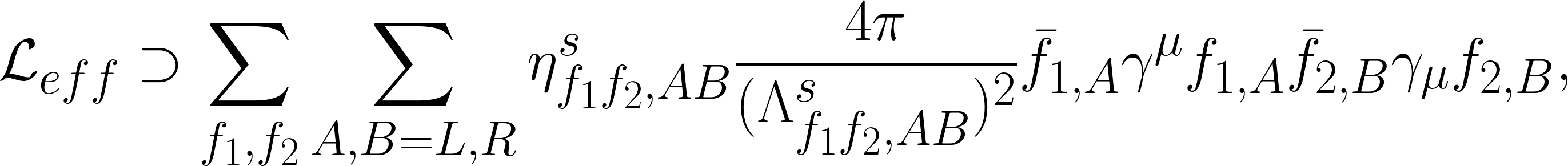 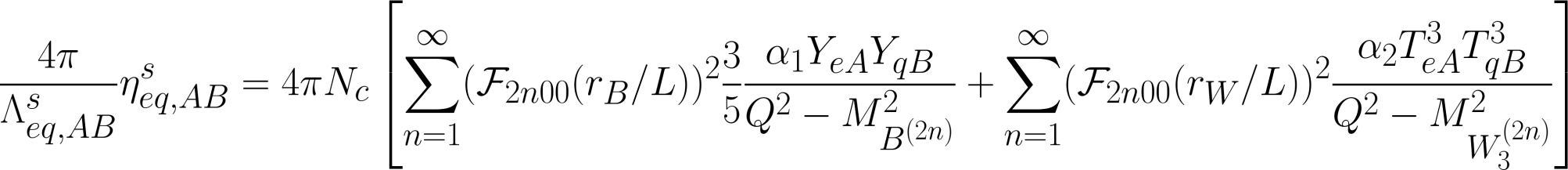 Overlap integral from                    couplings
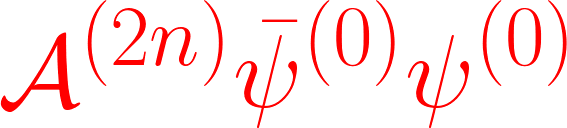 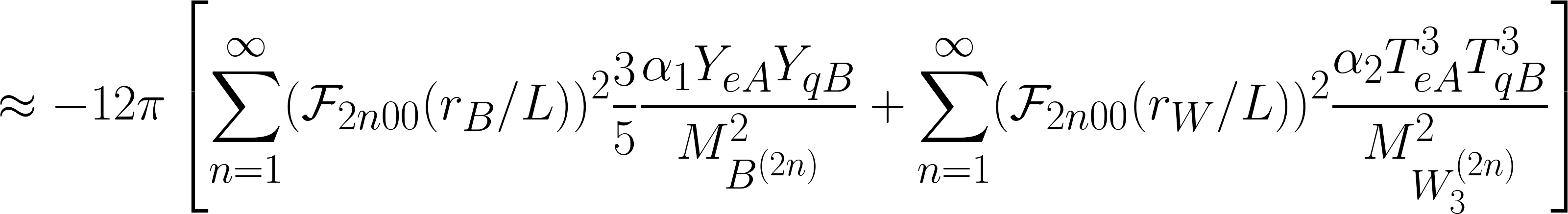 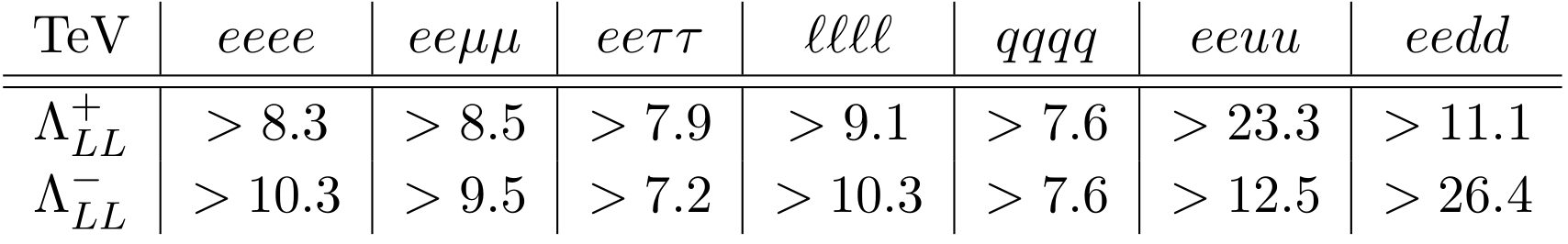 [PDG (2014)]
Exploring the Dark Sector 2015
16
EWPT 4 Fermi operators
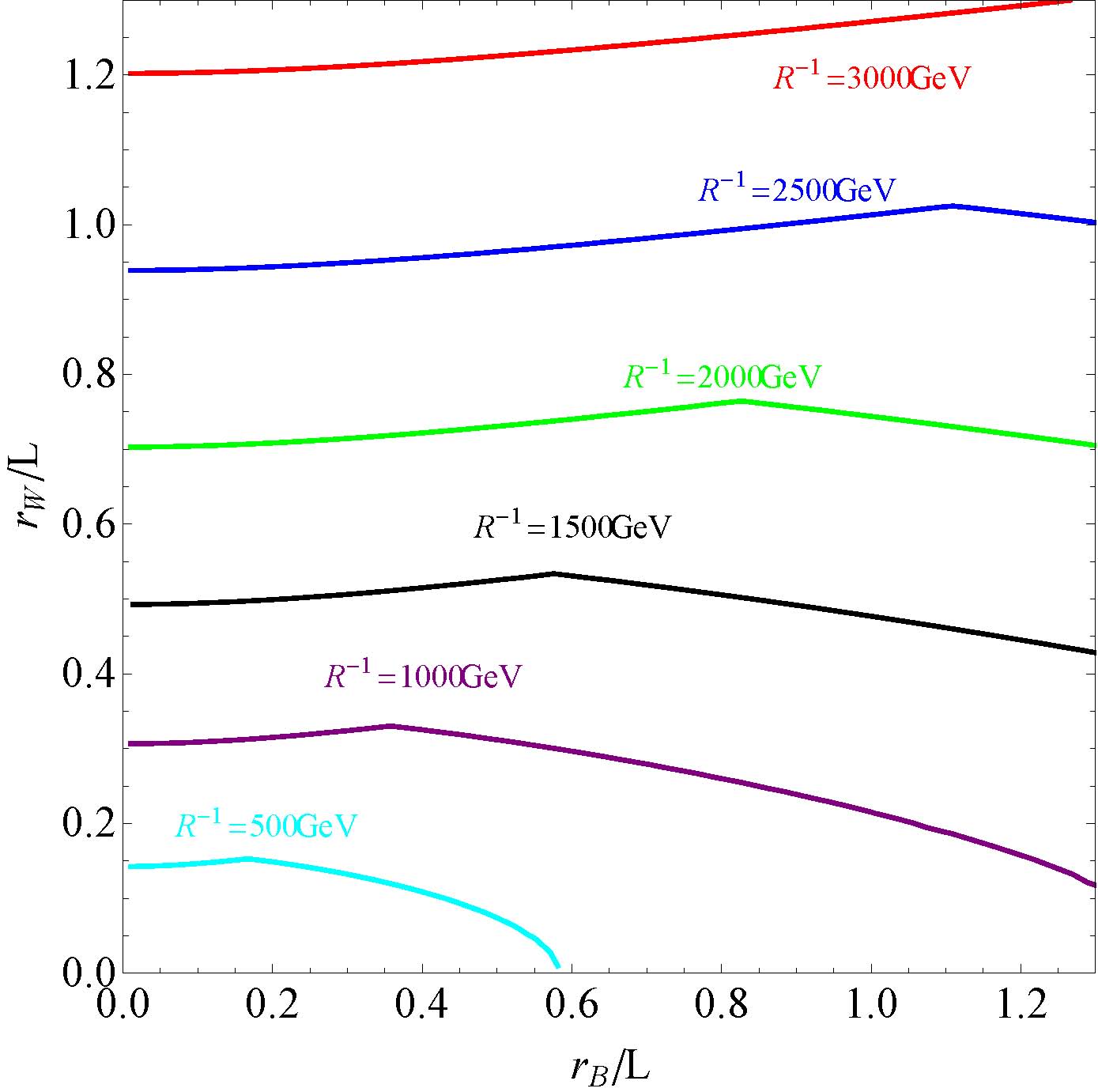 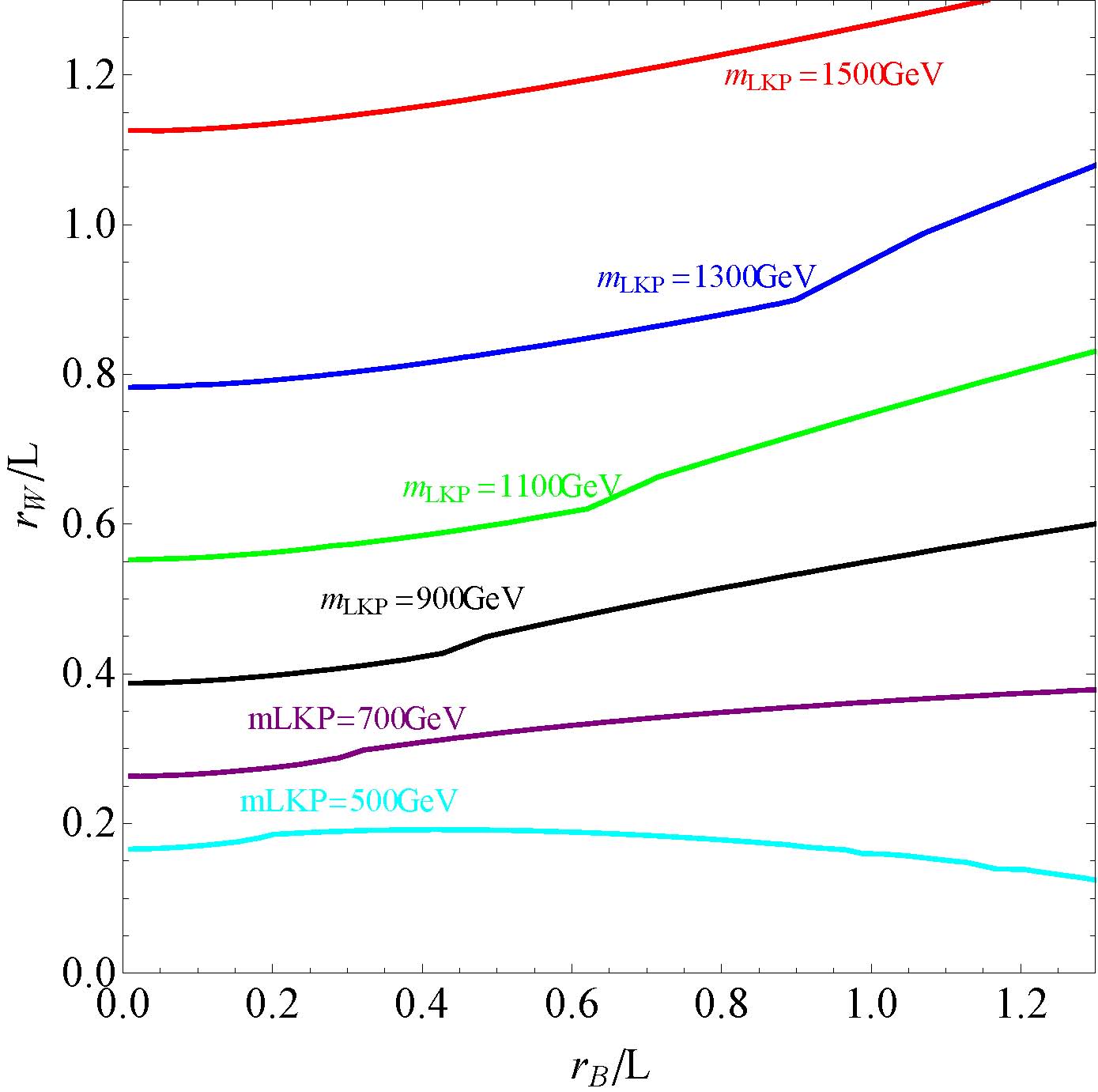 Exploring the Dark Sector 2015
17
Collider searches
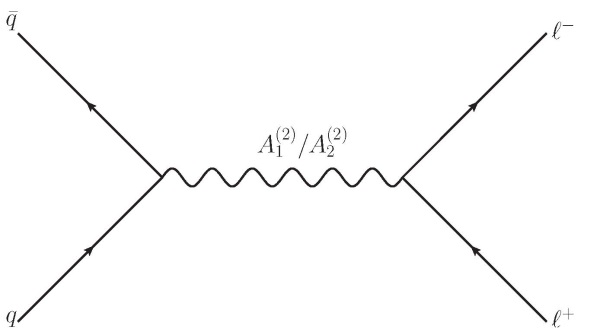 Exploring the Dark Sector 2015
18
Collider searches
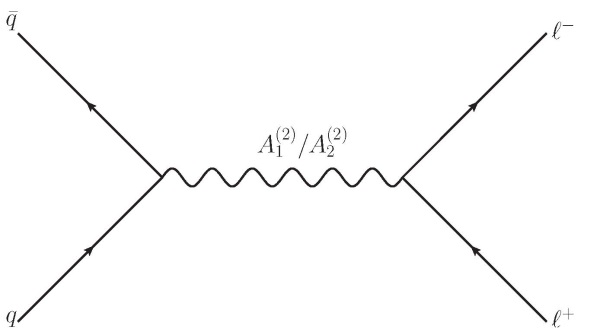 Exploring the Dark Sector 2015
19
Collider Searches
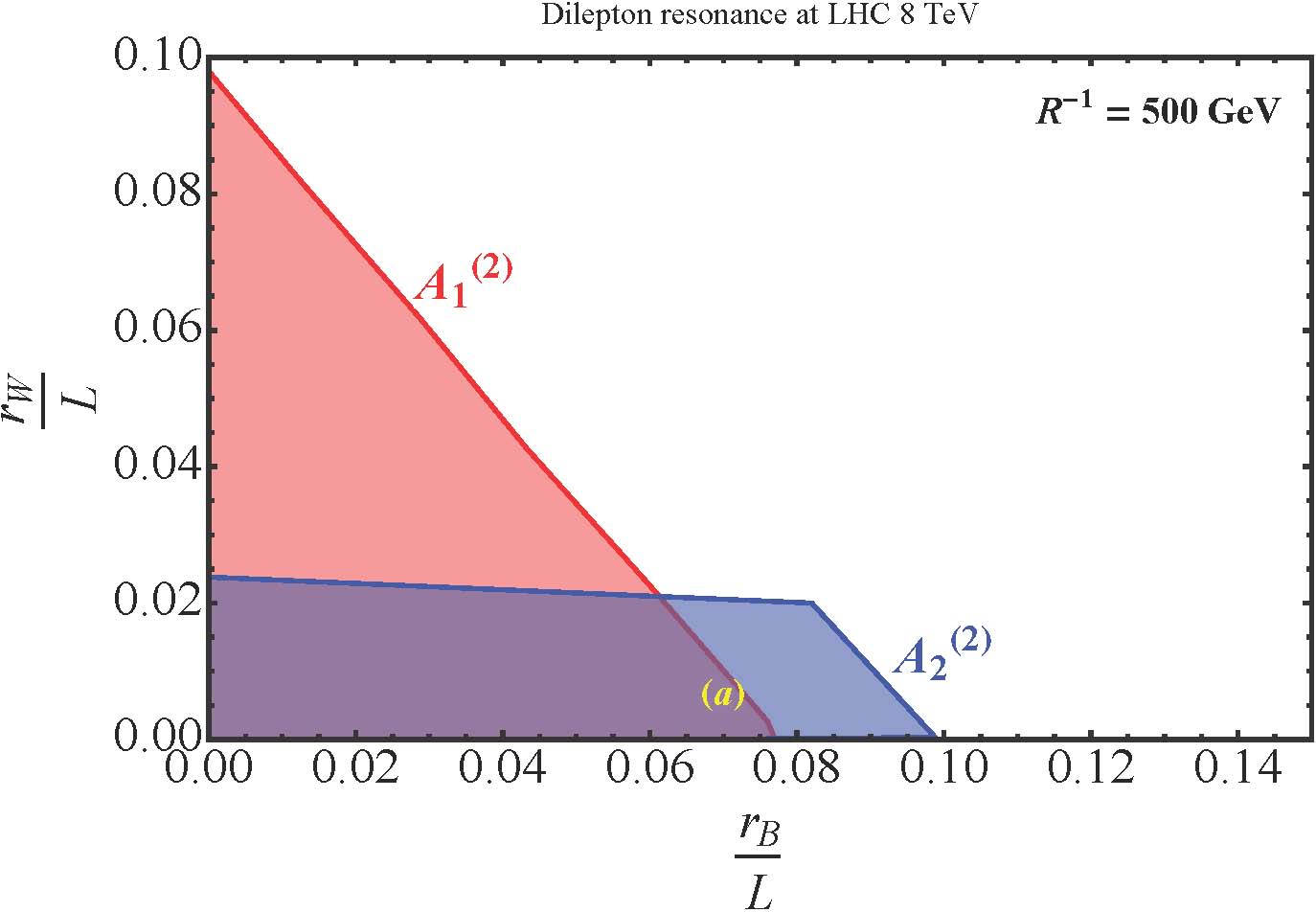 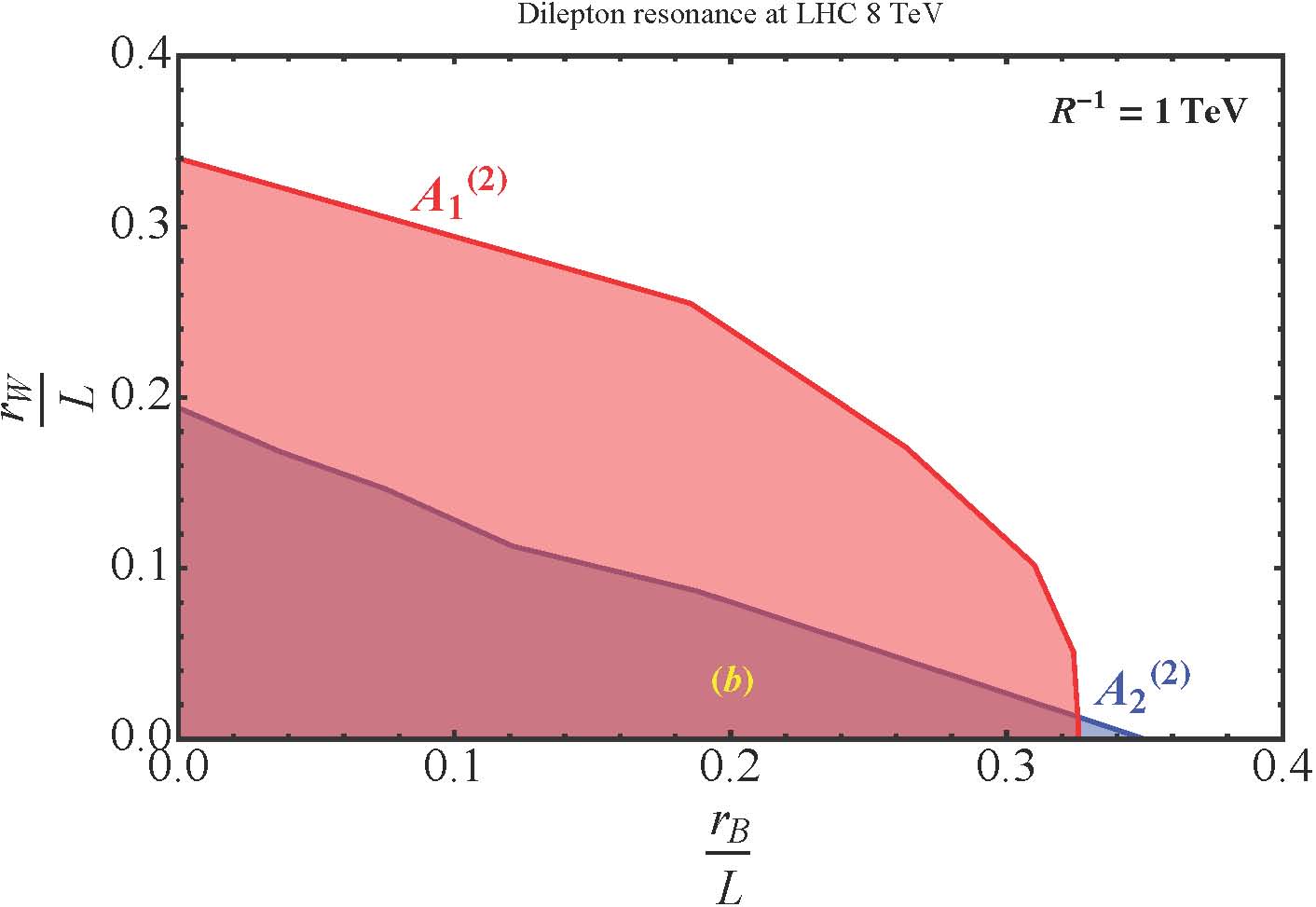 Exploring the Dark Sector 2015
20
Relic density
Annihilation channels
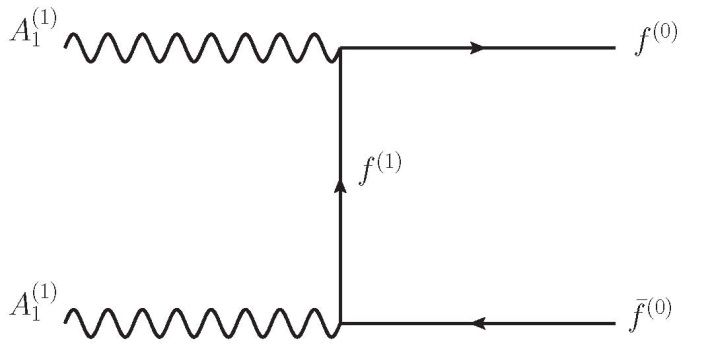 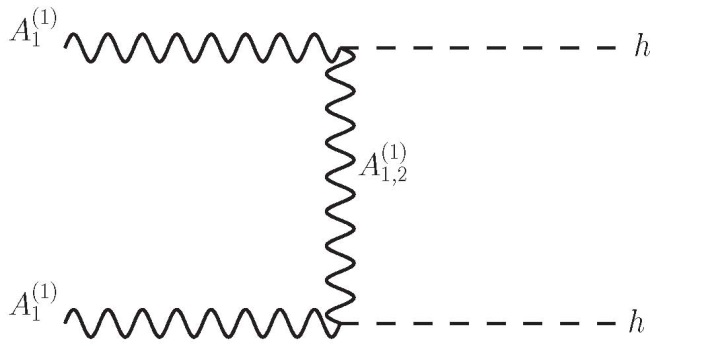 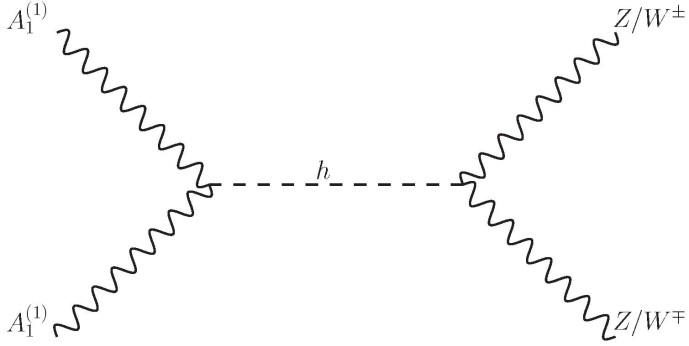 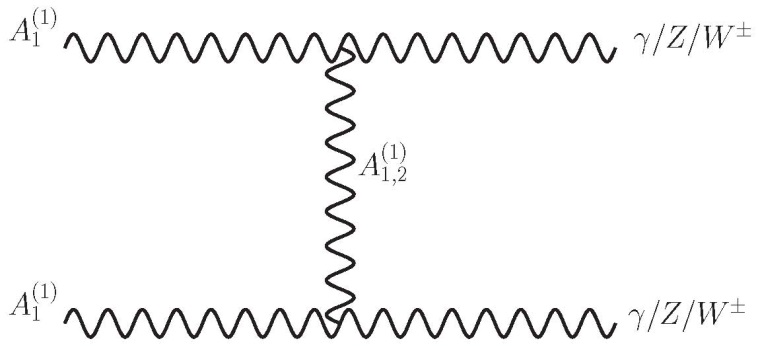 Exploring the Dark Sector 2015
21
Relic density
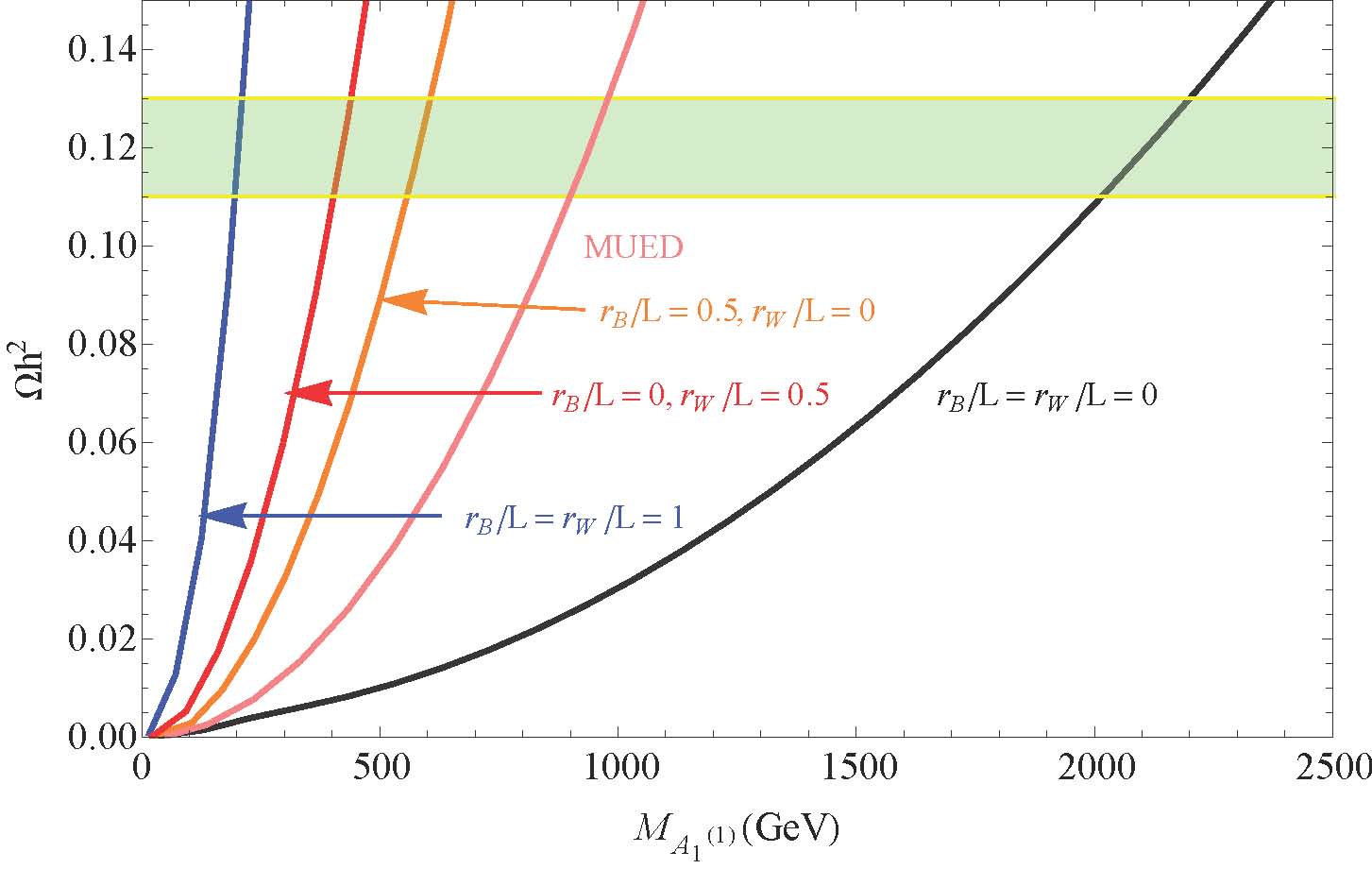 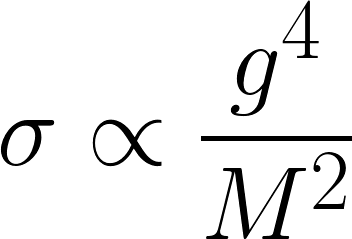 Exploring the Dark Sector 2015
22
Relic density
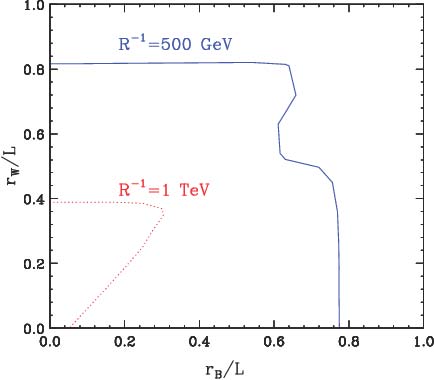 Exploring the Dark Sector 2015
23
Conclusions
Exploring the Dark Sector 2015
24
Thank you
Exploring the Dark Sector 2015
25